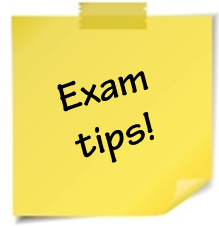 Exam Skills
In the exam you must only answer questions on only Christianity and Islam.
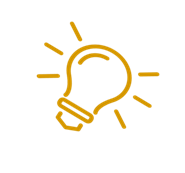 Remember:
Read through the 
question carefully as you may recognise all of the possible answers
Question 1 – Multiple choice question
Worth 1 mark

This is a multiple choice question and you must chose the correct answer from 4 options.
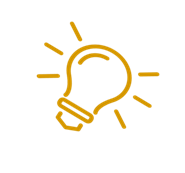 Remember:
Read through the question carefully and make sure you know exactly what the question is looking for.
Question 2 – Short-answer
Worth 2 marks

You need to give a short-answer to the question which will ask for two facts. One mark will be given for each two correct points.
Question 3 – Explaining question
Worth 4 marks

These questions will ask for two ways in which beliefs influence a religious believer OR two contrasting ways in which religion is practices OR two contrasting beliefs about contemporary British society. 
For each two ways / contrasts:
Two marks for a detailed explanation of a relevant and accurate way / contrast
Remember:
You need to include two separate ways / contrasts and explain them both fully with relevant examples.
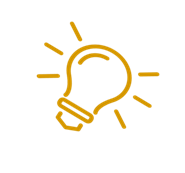 Question 4 – Explanation question
Worth 5 marks

These questions will ask for two religious beliefs  OR two religious practices OR two religious beliefs about a philosophical or ethical issue PLUS reference to a scripture or sacred writing. 
For each of the two beliefs / practices:
Two marks for a detailed explanation of a relevant and accurate belief / practice. PLUS one mark for a relevant, accurate reference to scripture of sacred writing.
Remember:
Clearly separate the two parts of your answer
Give reasons to support your opinion
Explain where your reference has comer from e.g. The Bible
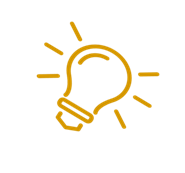 Remember:
You need to show you understand the key word used in the statement so give a definition at the start of your answer. 
Clearly separate the arguments in your answer. 
Give examples to support your points.
Question 5 – Evaluation question
Worth 12 marks

There will be a statement given for you to evaluate. To gain 12 marks you need to give a well-argued response, reasoned consideration of different points of view. Logical chains or reason leading to a judgement(s) supported by knowledge and understanding or relevant evidence and information.
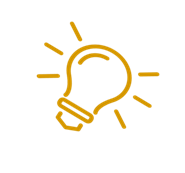 GCSE RE Exam Information
The GCSE is split into two exams which will both be taken at the end of year 11.
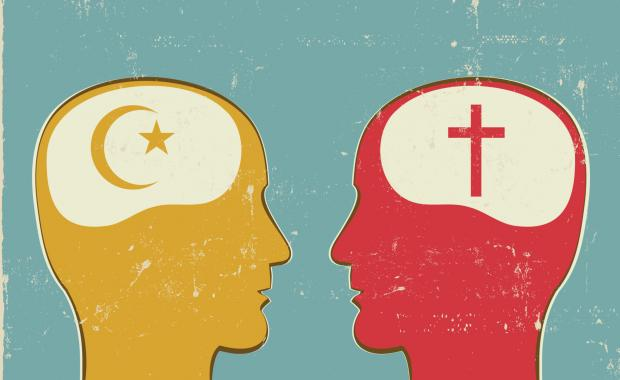 AND
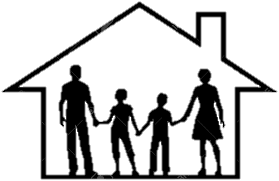 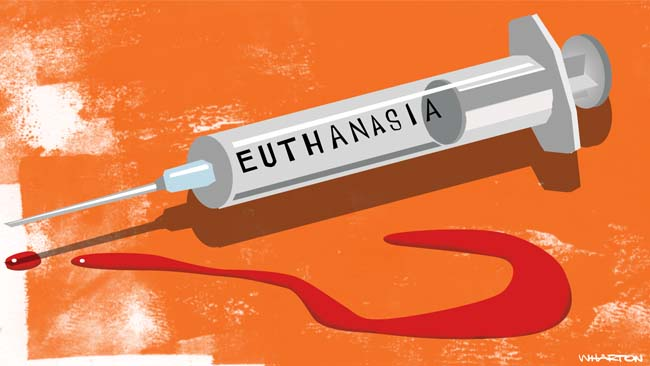 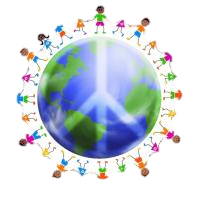 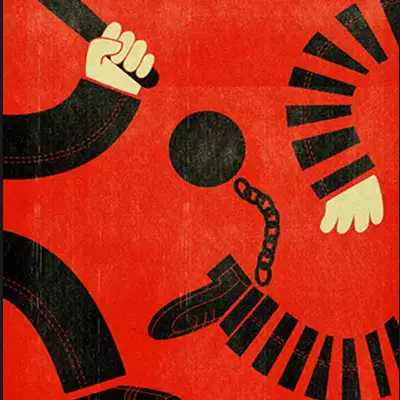 SPaG

Up to 5 marks are given for correct spelling, punctuation and grammar (SPaG) in your 12 mark answers. 

4-5 marks are given for the following:
You spell and punctuate with consistent accuracy
You use rules of grammar with effective control of meaning overall
You use a wide range of specialist terms as appropriate
22
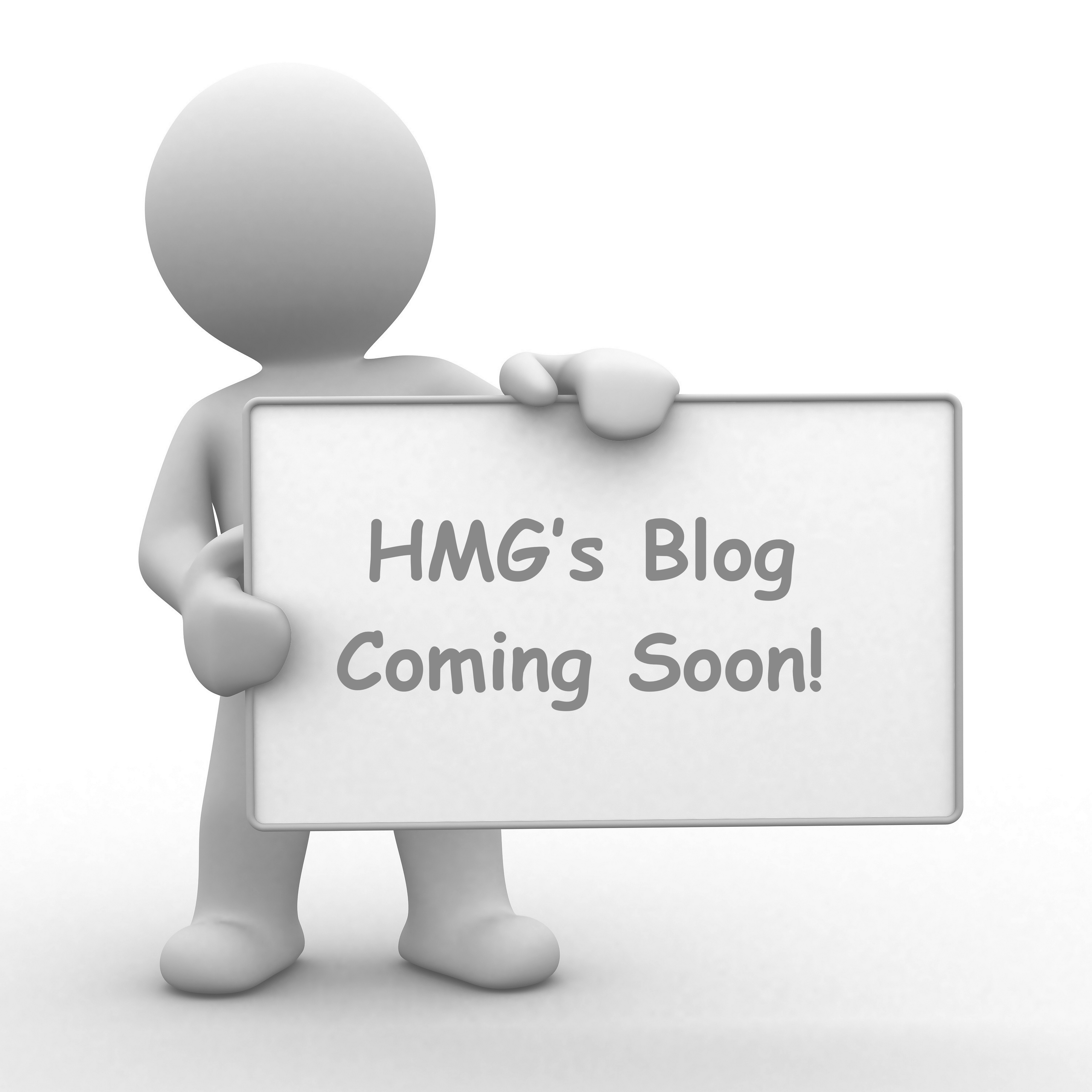 GCSE RE Command Words
Command words are the words and phrases used in exams and other assessment tasks that tell you how you should answer the question.
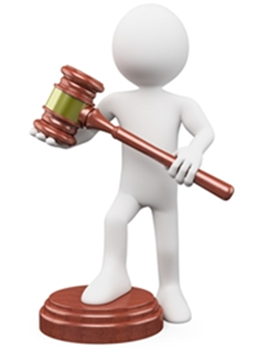 Evaluate
You need to consider different viewpoints and arrive at a judgment.
You need to show your understanding and knowledge of teachings or practices. You need to identify at least two relevant points and demonstrate your understanding by giving examples or teachings to support your point.
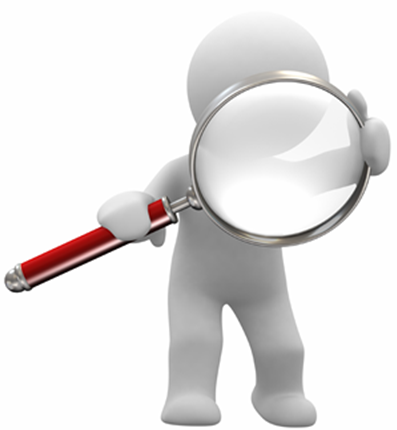 Explain
You need to show your knowledge and understanding of different attitudes about an ethical or philosophical issue or belief.
Explain different attitudes to...
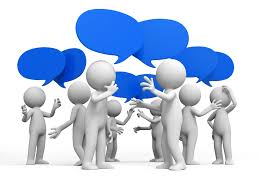 Explain how X may influence Y
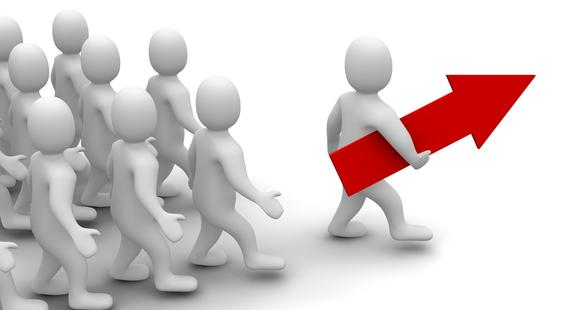 You need to show your knowledge and understanding of how a religious belief or practice influences individuals or groups.
2
Give
You need to show your knowledge of two examples or two beliefs.
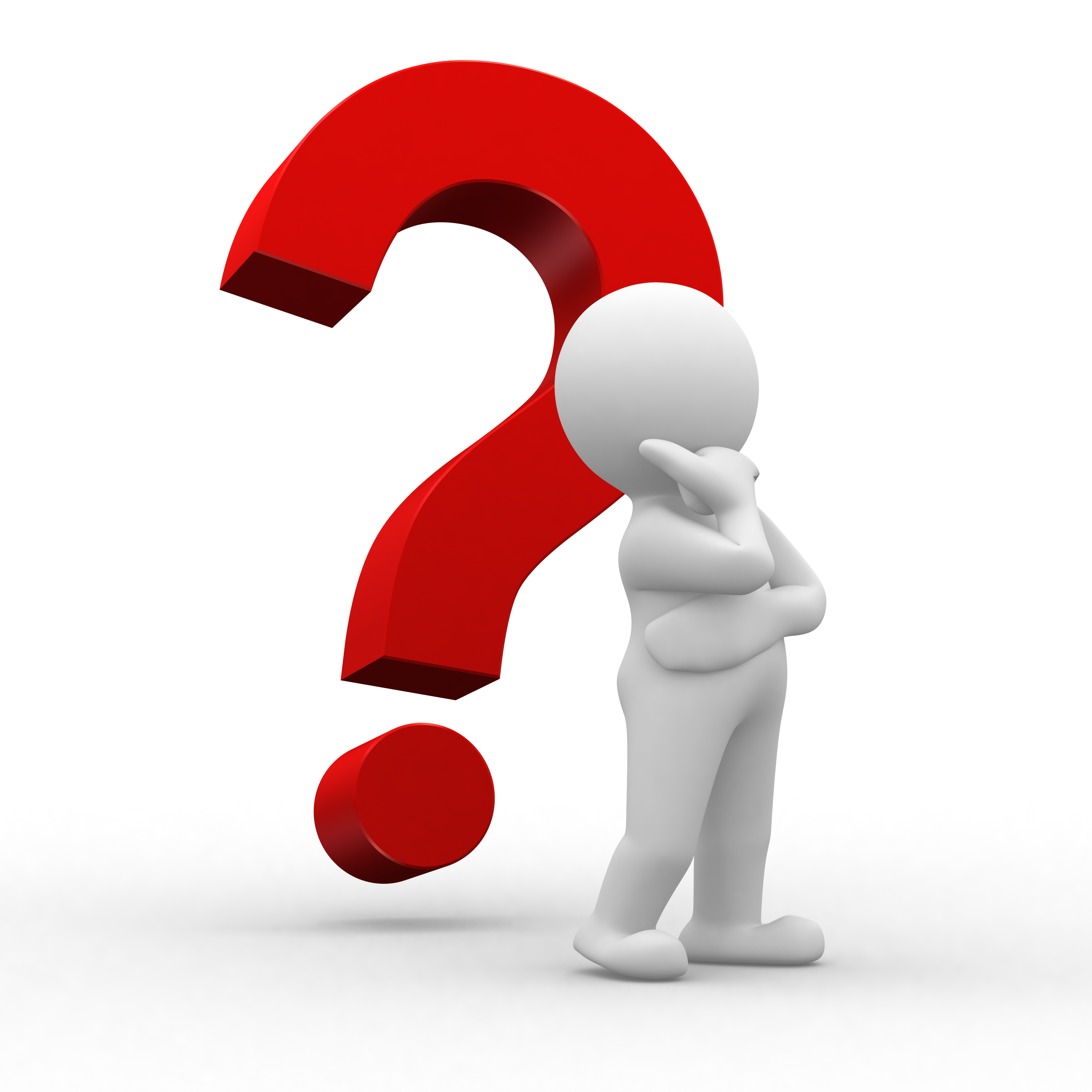 You need to show a reasoned consideration of a single point of view through a logical chain of reasoning.
Why